Diversity
Inclusion
Respect
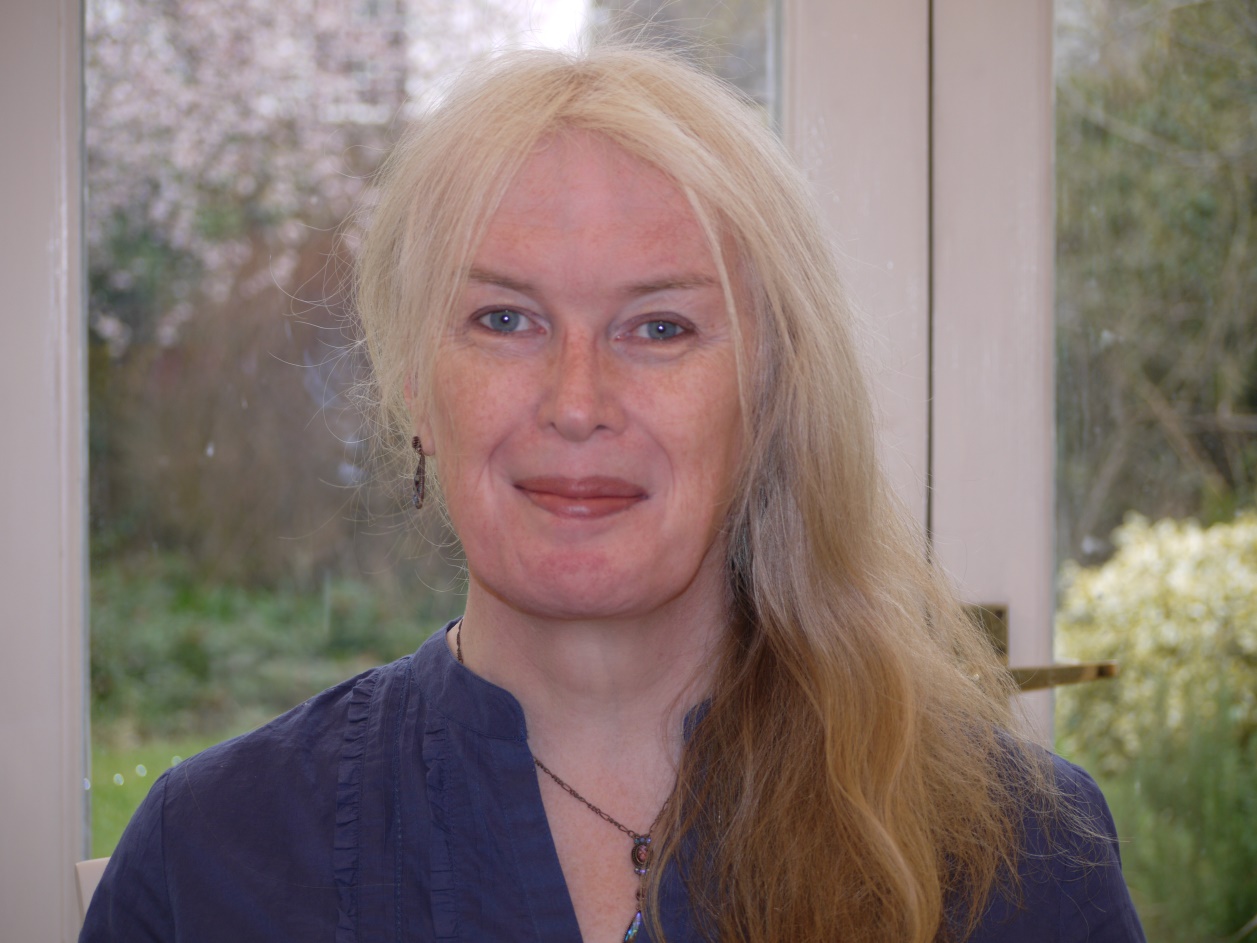 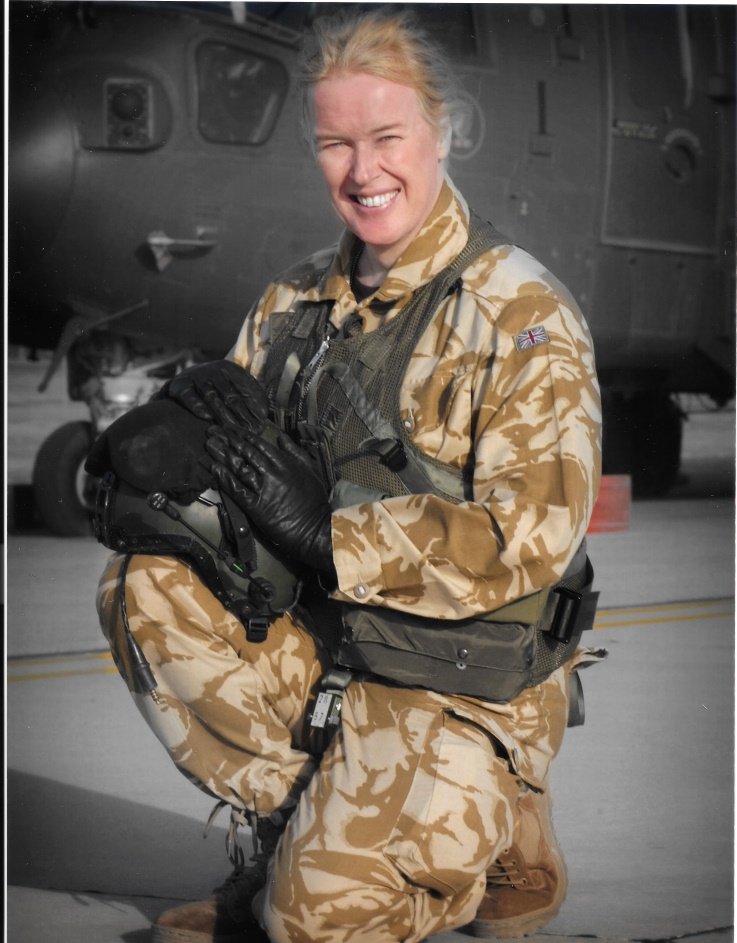 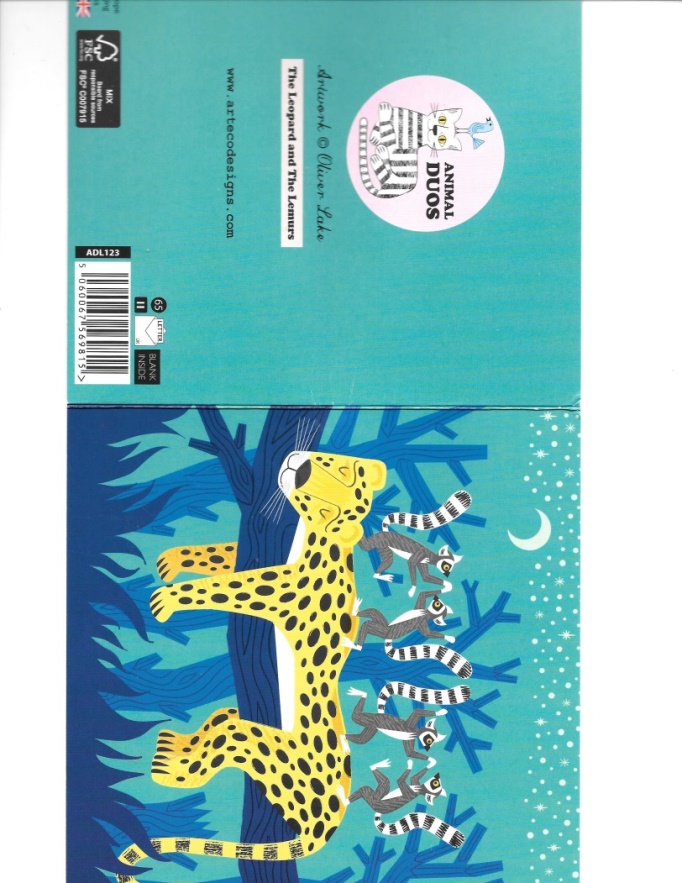 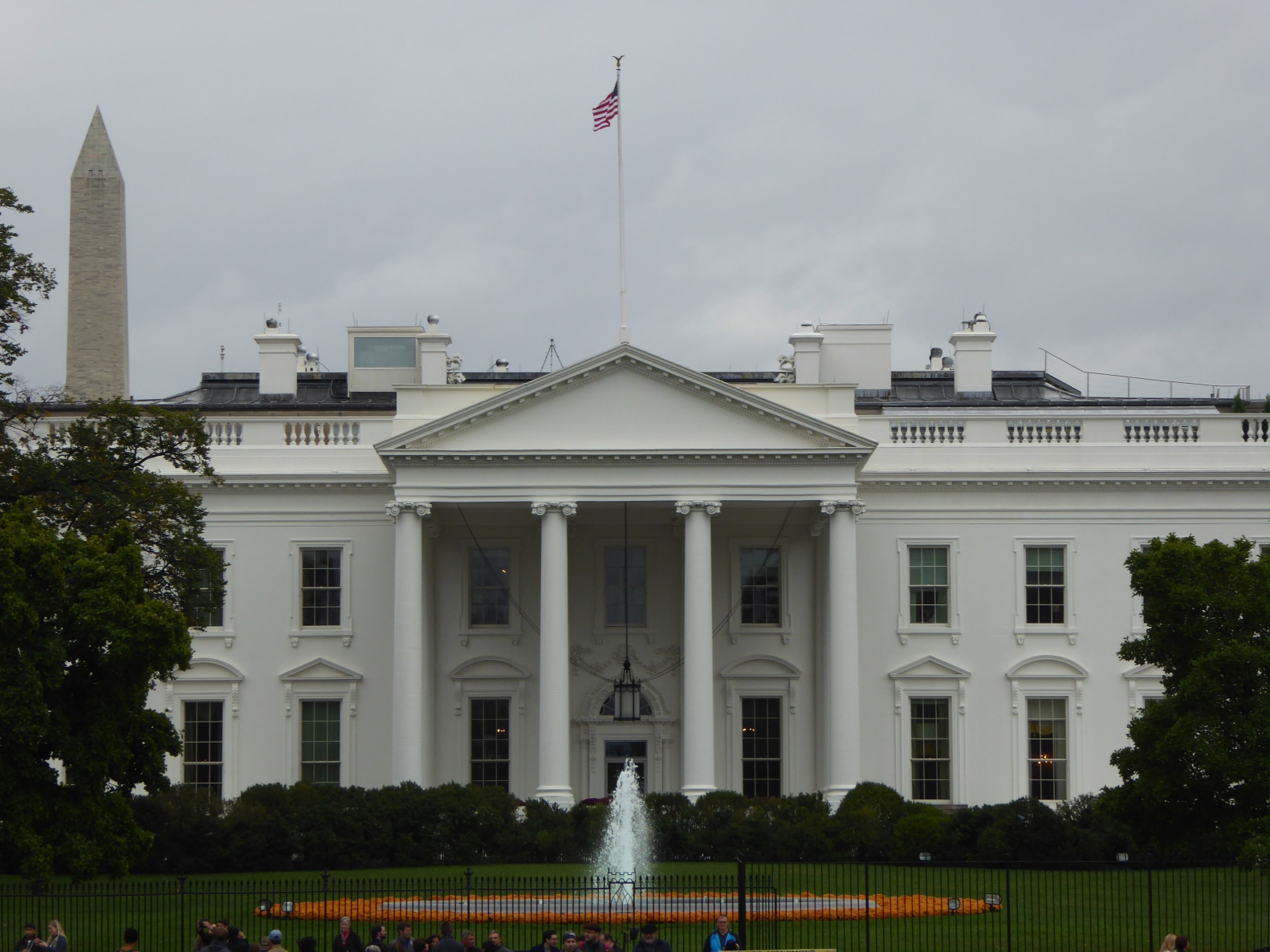 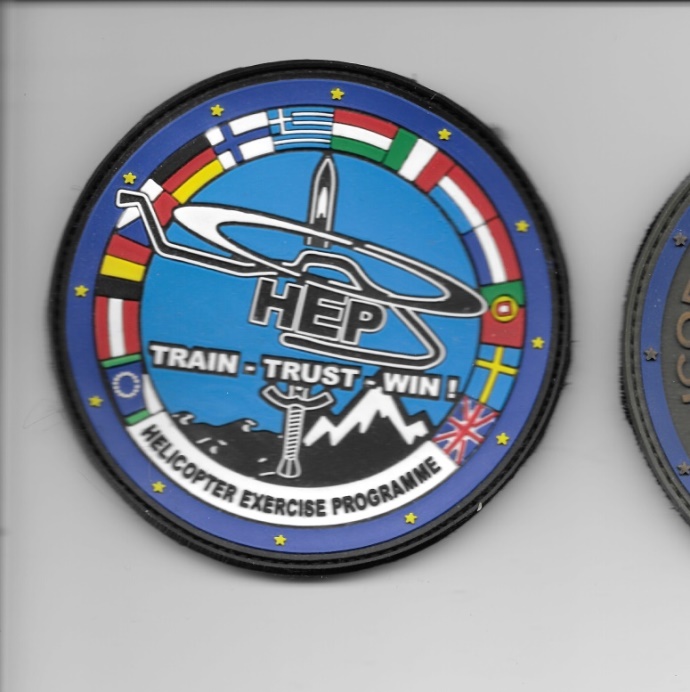 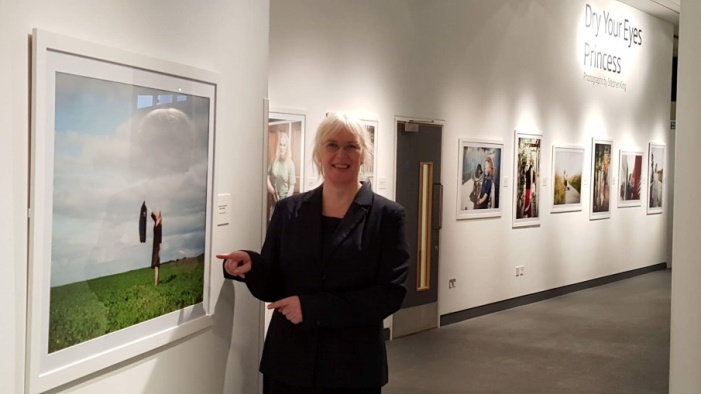 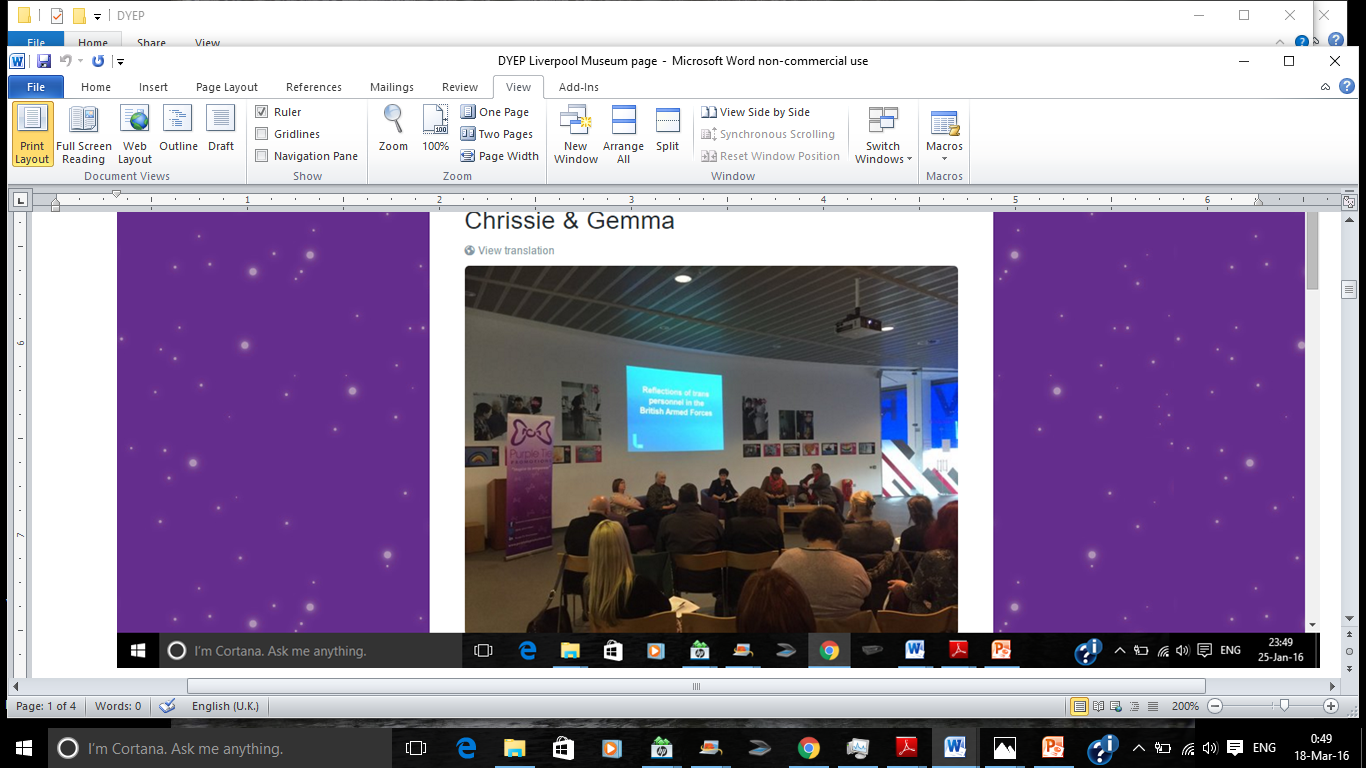 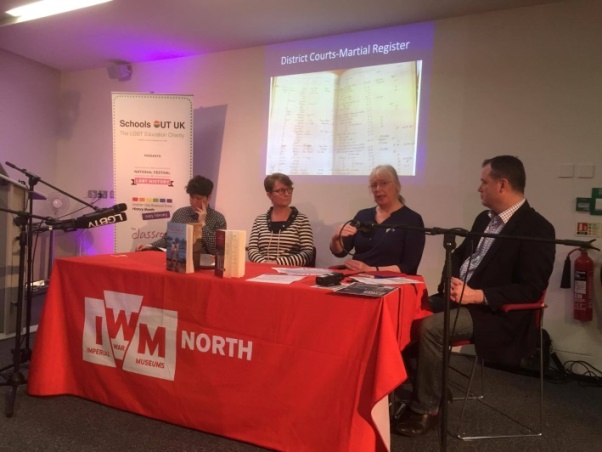 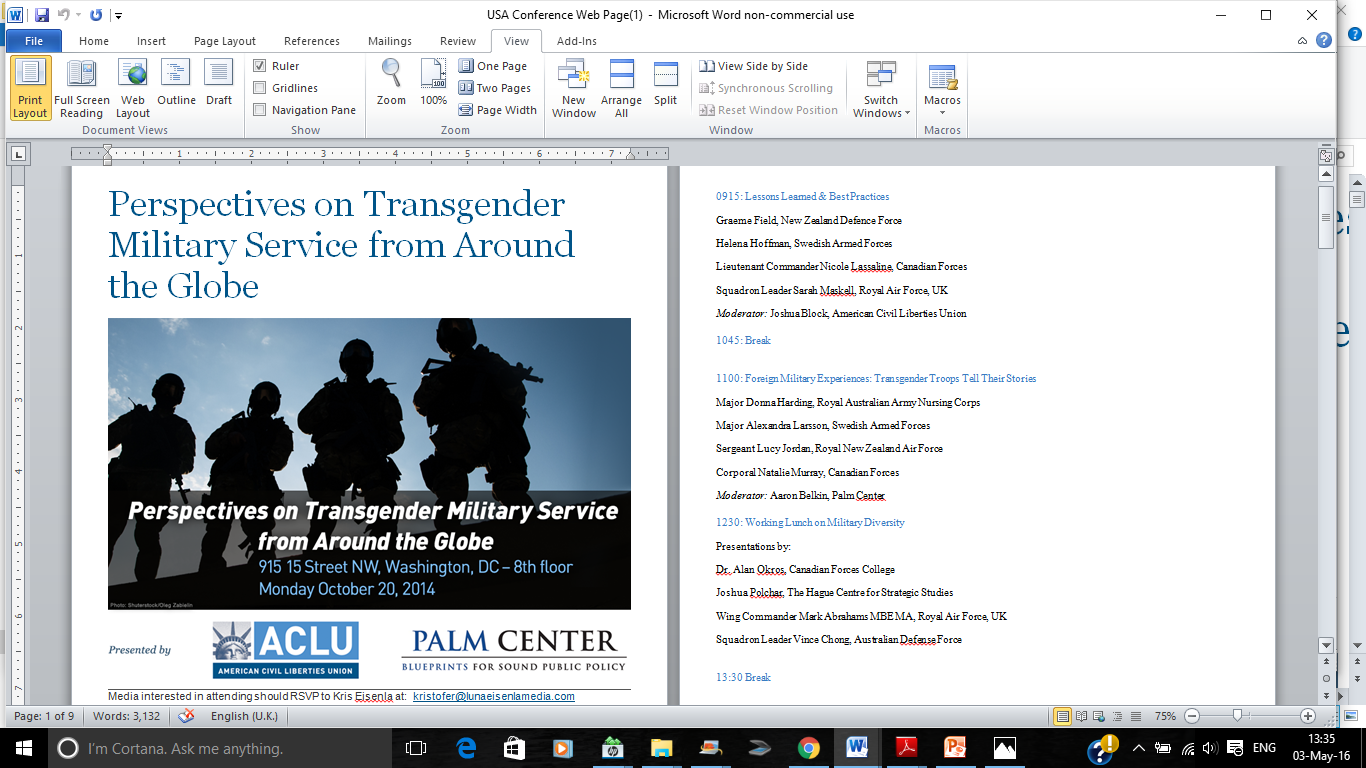 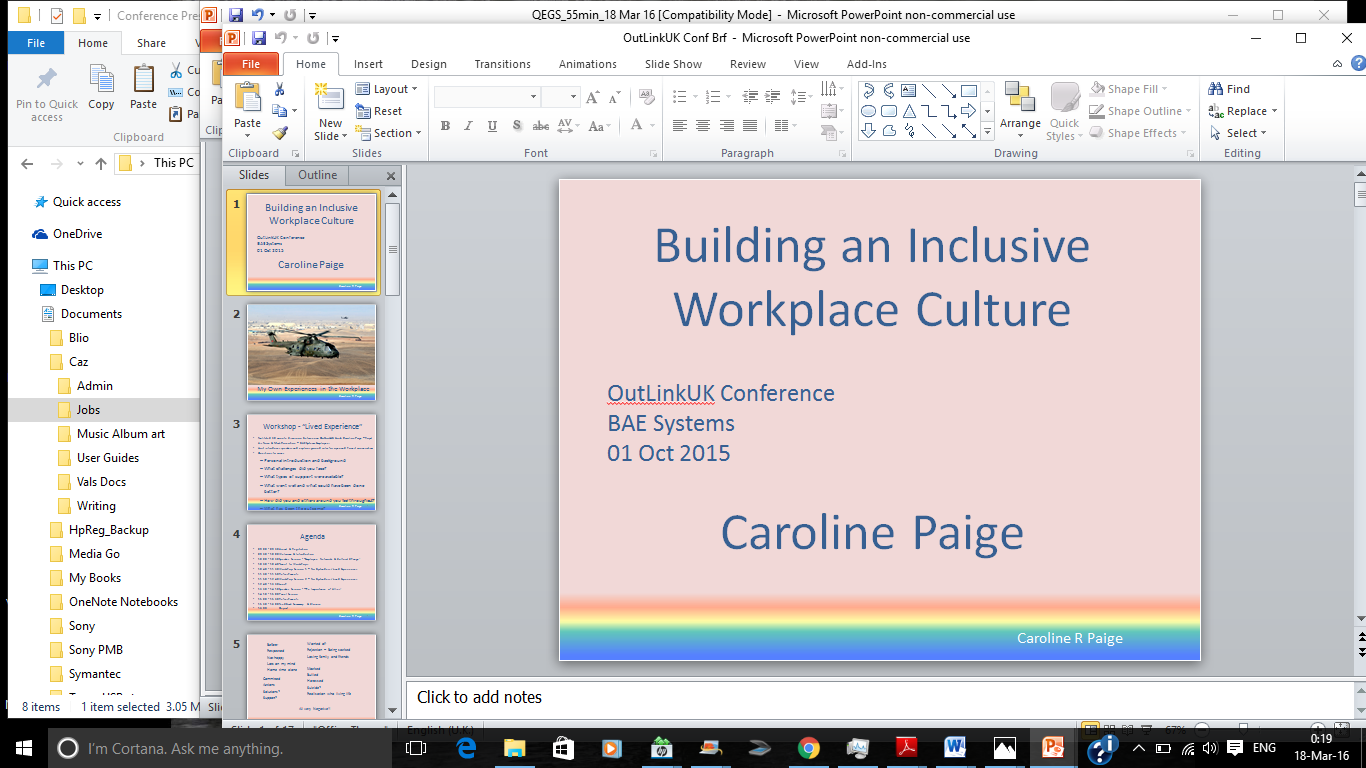 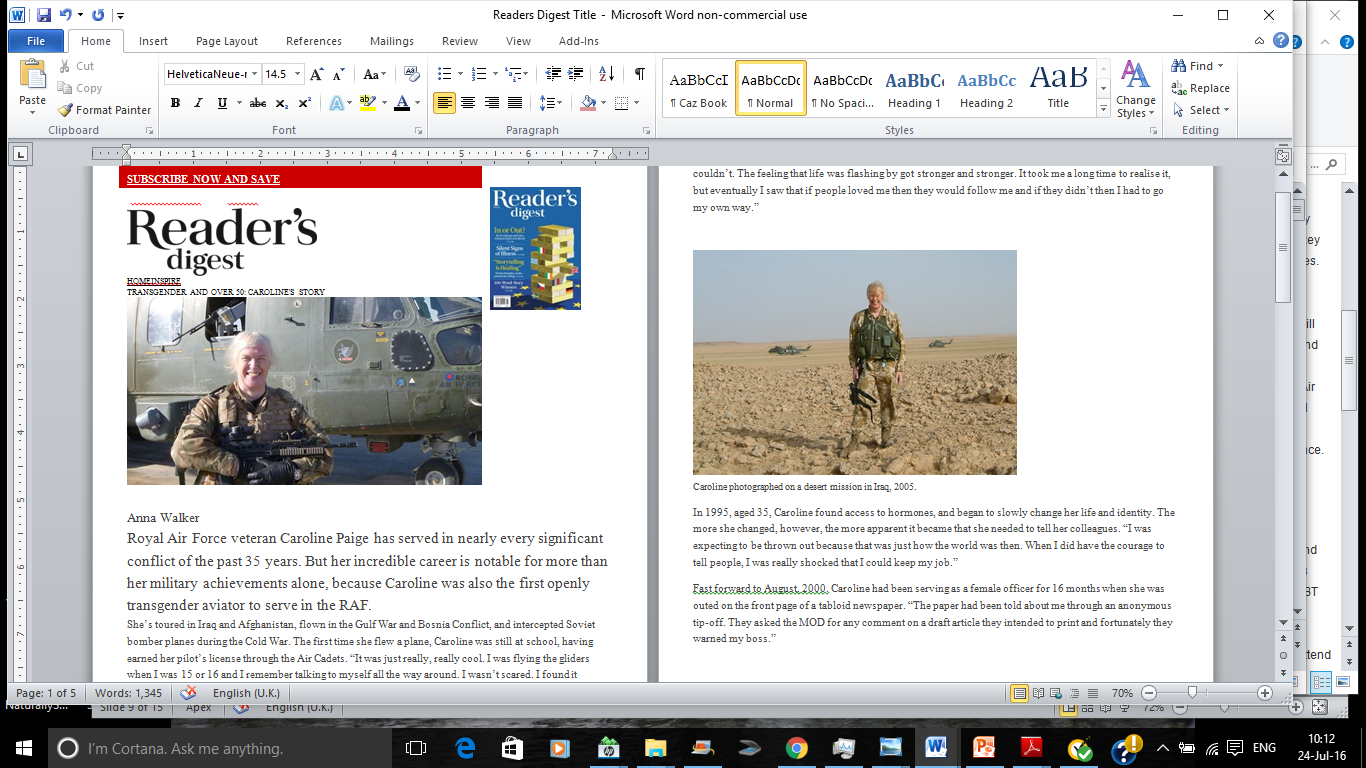 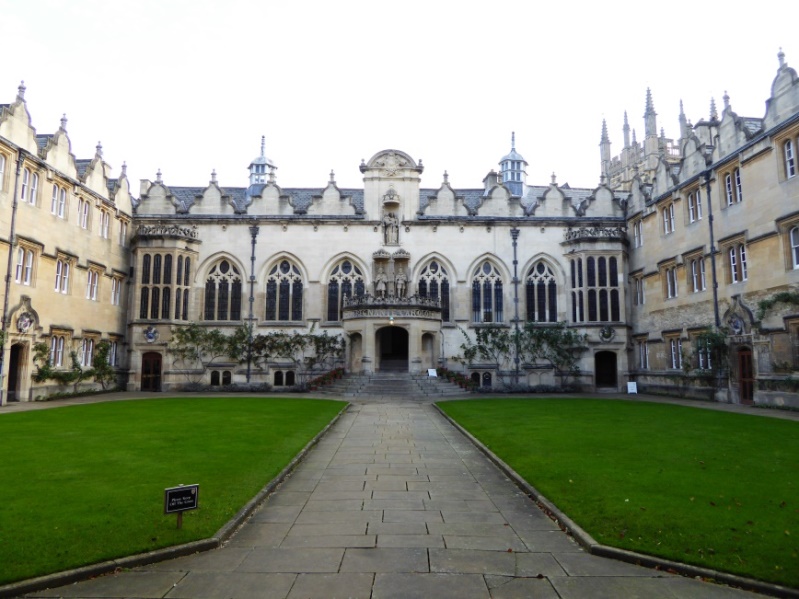 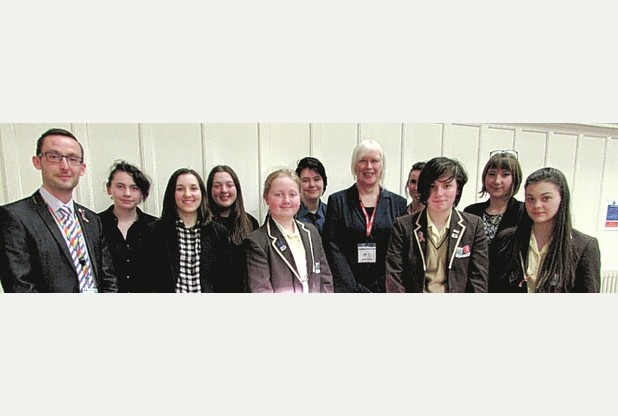 Inclusion Gains
RETENTION
Experience
Skills
Budget
RESPECT 

 Individual  Unit  National  International
DIVERSE TEAM
Team Cohesion
Individual Ambition
Loyalty
RECRUITMENT
Joined the Modern World
Inclusion Losses
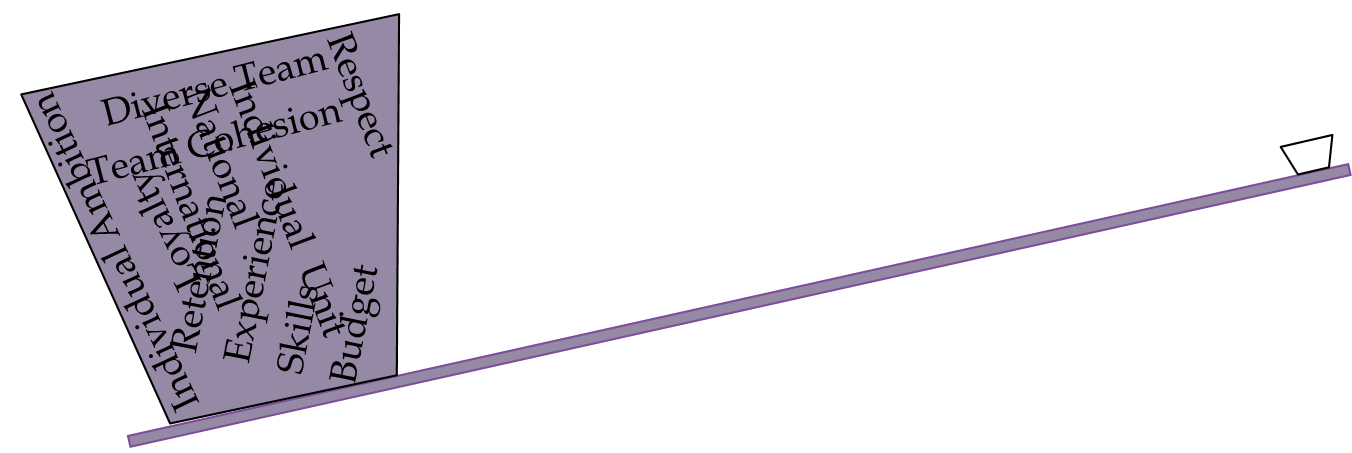 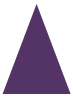 Questions?
Caroline Paige 
5th Aug 2016
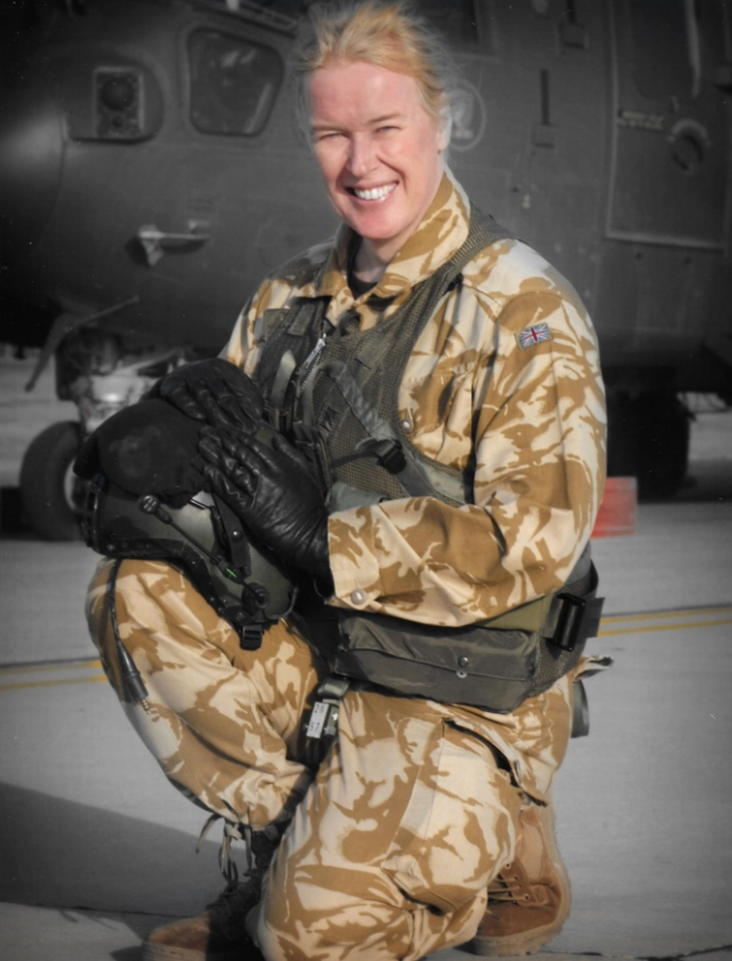 National Ambulance LGBT Network Conference
[Speaker Notes: Intro


Invited to talk about my story


RAF 1980 – 2014

1999 Transitioned became 1st Officer in UK Armed Forces


My story,   


Story mine
All different]
National Ambulance LGBT Network Conference


5th August 2016


Amex Stadium, Brighton
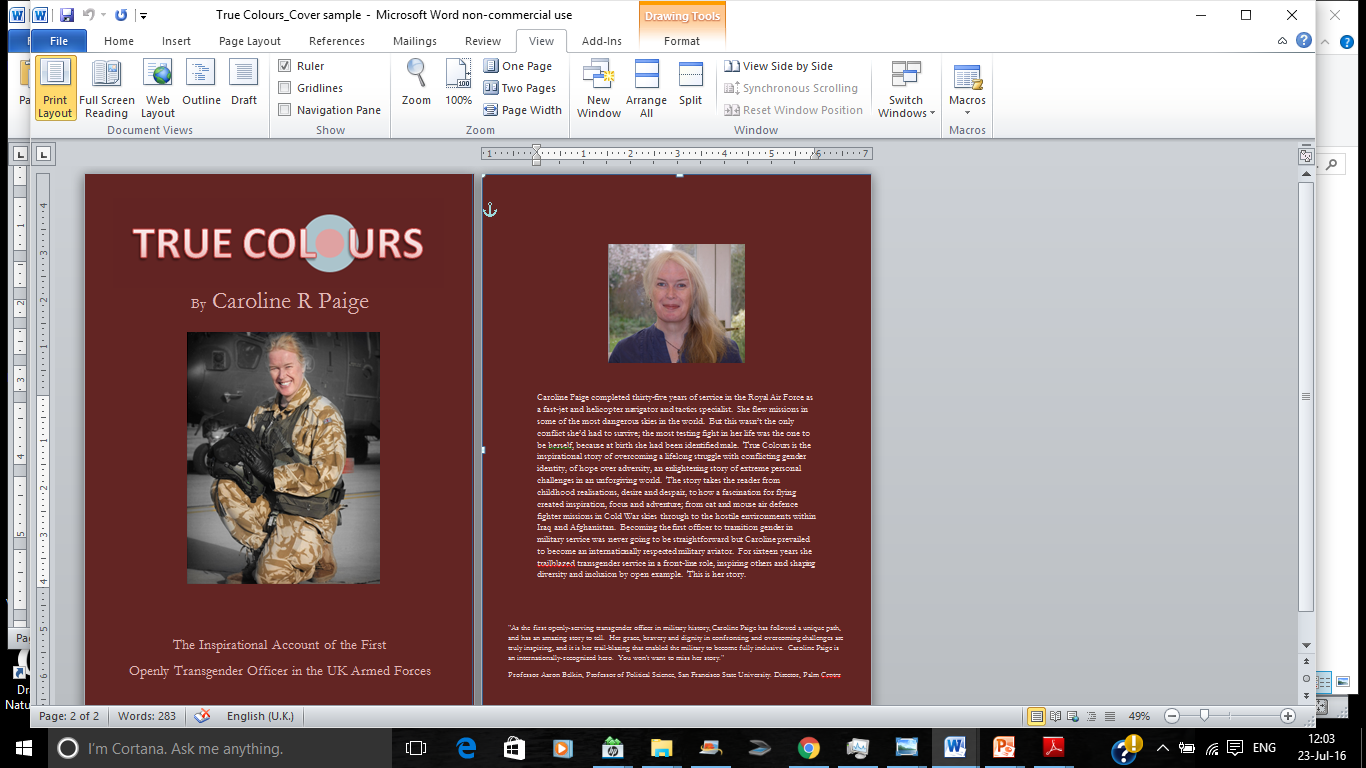 True Colours, by Caroline Paige:
The inspirational account of the first openly transgender officer in the UK Armed Forces.
Biteback Publishing
[Speaker Notes: Intro


Invited to talk about my story


RAF 1980 – 2014

1999 Transitioned became 1st Officer in UK Armed Forces


My story,   


Story mine
All different]